Города Золотого кольца РоссииКОСТРОМА
Котина Евангелина,
Ученица 3 «б» класса
Средней школы №61
Список городов Золотого кольца России
Сергиев Посад,
 Переславль-Залесский,
 Ростов Великий, 
Ярославль,
 Кострома,
 Иваново,
 Суздаль, 
Владимир,
 Углич.
Кострома
Город расположен в месте слияния рек Кострома и Волга.
 Первое упоминание в летописях о ней датируется началом XIII столетия (тринадцатого). 
По мнению историков, Кострома появилась значительно раньше — всего несколькими годами позднее Москвы, и основана Юрием Долгоруким.
Памятник Юрию Долгорукому
Первые постройки Костромы не сохранились: молодой город был сожжён войсками хана Батыя. Очередной пожар практически уничтожил Кострому в XVIII веке, хотя остался невредимым самый большой и красивый монастырь этой земли — Свято-Троицкий Ипатьевский.
 Не затронул пожар находившийся по другую сторону реки Богоявленско-Анастасиин монастырь. Осталась цела и красивейшая церковь Воскресения на Дебре.
Свято-Троицкий Ипатьевский монастырь
Богоявленско-Анастасиин монастырь
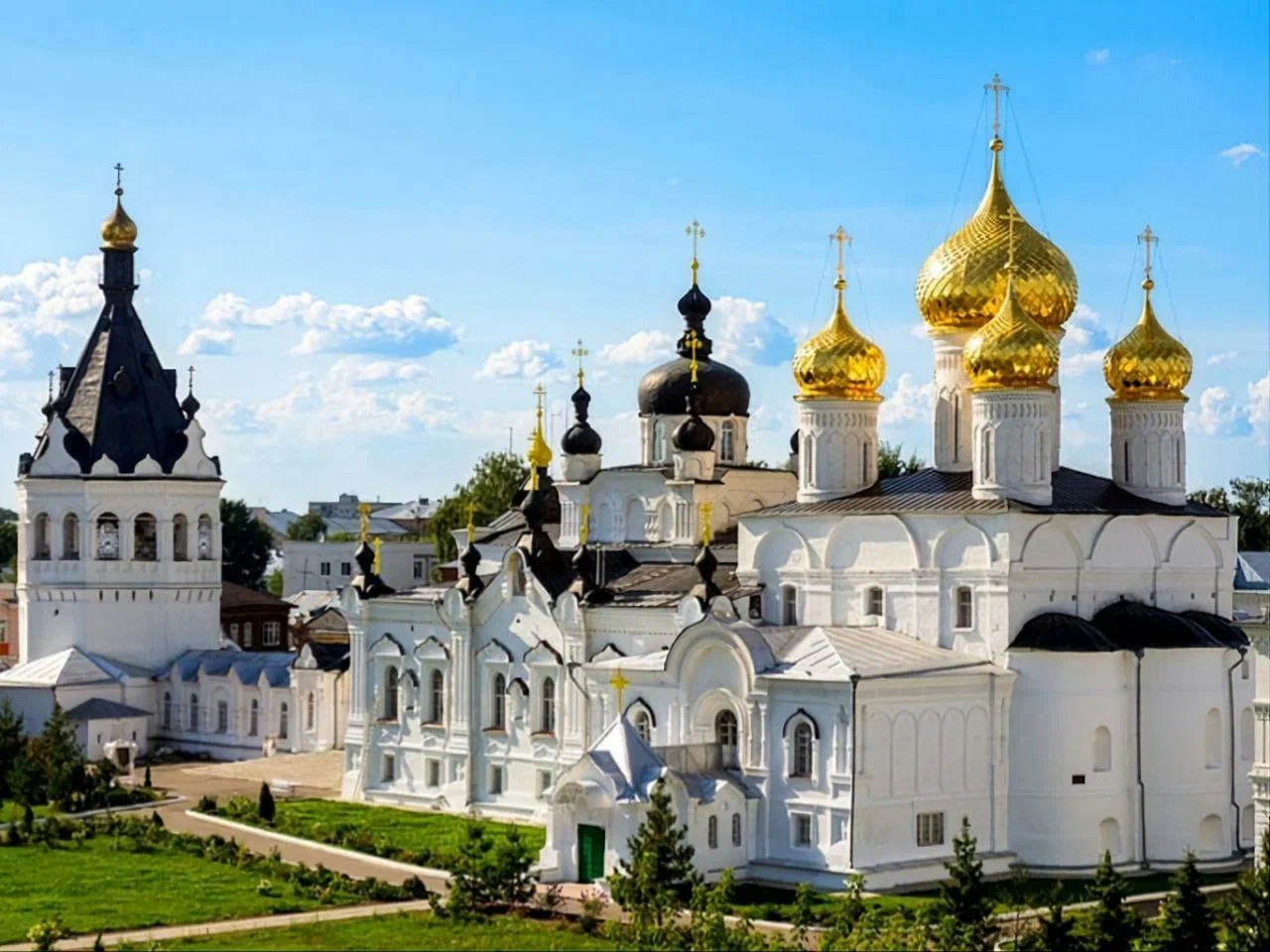 церковь Воскресения Христова на Дебре
С Костромой связана и легендарная история об Иване Сусанине. В период Смутного времени крестьянин из села Домнино сохранил жизнь царю Михаилу Романову, заведя врагов в непроходимые лесные чащи. С Костромой напрямую связана жизнь и судьба царского дома. 
Также известно, что Кострома — родина знаменитой Снегурочки, внучки Деда Мороза.
Памятник Ивану Сусанину
Памятник Снегурочке
В XVIII столетии императрица Екатерина II предложила план веерной застройки Костромы. Центром стала Екатеринославская (позднее — Сусанинская) площадь, от которой лучами расходились улицы и переулки. С тех времён в Костроме стали возводиться каменные сооружения. Многие из них сегодня признаны уникальными памятниками культуры:
Пожарная каланча
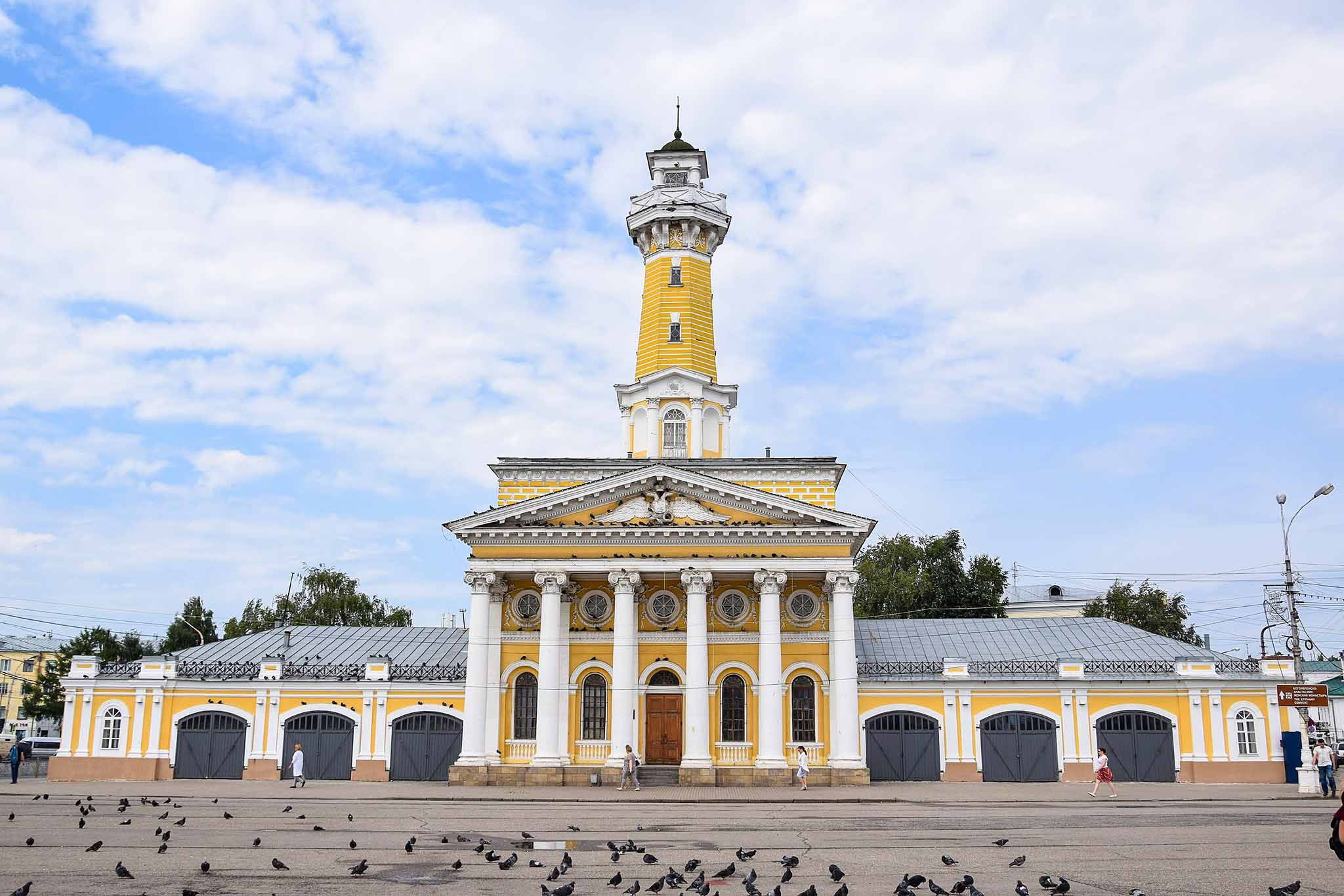 Торговые ряды
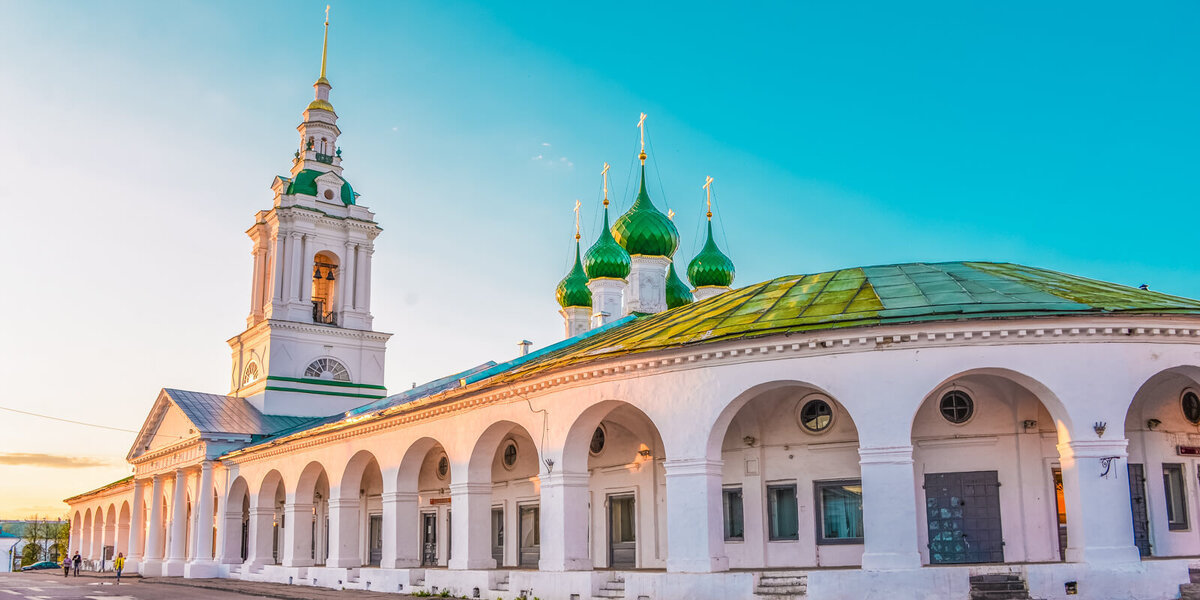 Музей деревянного зодчества
Спасибо за внимание!